PATTERNS OF BURNOUT HOW TO IDENTIFY AND MANAGE FEELINGS OF OVERWHELM AND EXHAUSTION IN THE WORKPLACE
Dr Ann Williamson (BSCAH Accred)
		December 2022
Stress is not Burnout
Stress                                                                                                                                               		Burnout 

Over-engagement					Dis-engagement

Emotions are overreactive		         Emotions are blunted

Produces urgency 					Produces helplessness  and hyperactivity					and hopelessness

Loss of energy						Loss of motivation, 									ideals, and hope
Work based risk factors for burn out
Feeling like you have little or no control over your work

Lack of recognition or reward for good work

Unclear or overly demanding job expectations

Doing work that’s monotonous or unchallenging

Working in a chaotic or high-pressure environment

Taking on too many responsibilities, without enough help from others
Personal risk factors for burnout
Working too much, without enough time for socializing or relaxing

Lack of close, supportive relationships

Not getting enough sleep

Perfectionistic tendencies; nothing is ever good enough

Pessimistic view of yourself and the world

The need to be in control; reluctance to delegate to others
WHO Classifies burnout as:
Feelings of energy depletion or exhaustion

Increased mental distance from job, 
            negativism, cynicism, compassion fatigue

Reduced professional efficacy 
Caused by chronic workplace stress, 
			not successfully managed
Resilience
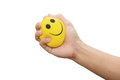 Pressures exerted from outside balance against inner resistance (resilience)
RESILIENCE
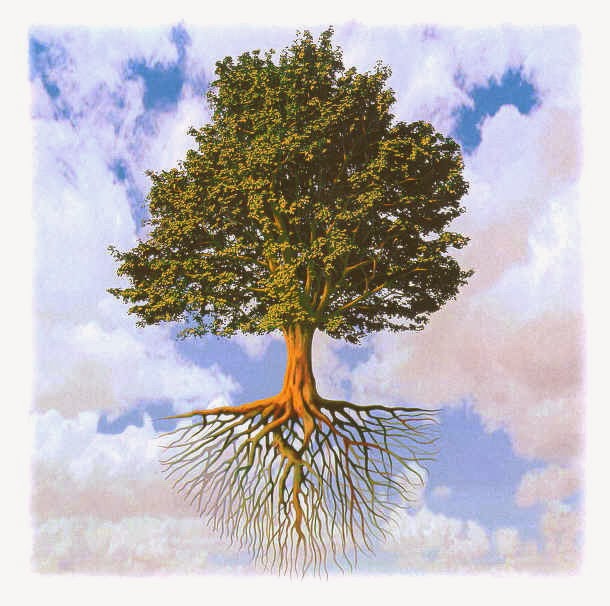 PRIORITISE / DEPRIORITISE
A car tyre needs topping up regularly- otherwise it goes flat!
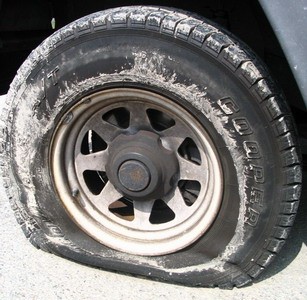 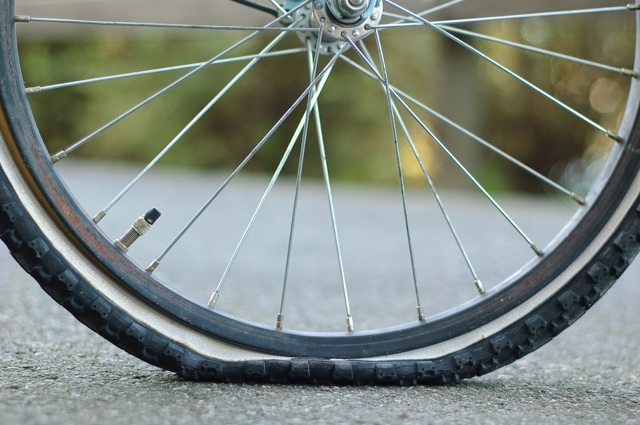 You cannot serve from an empty cup
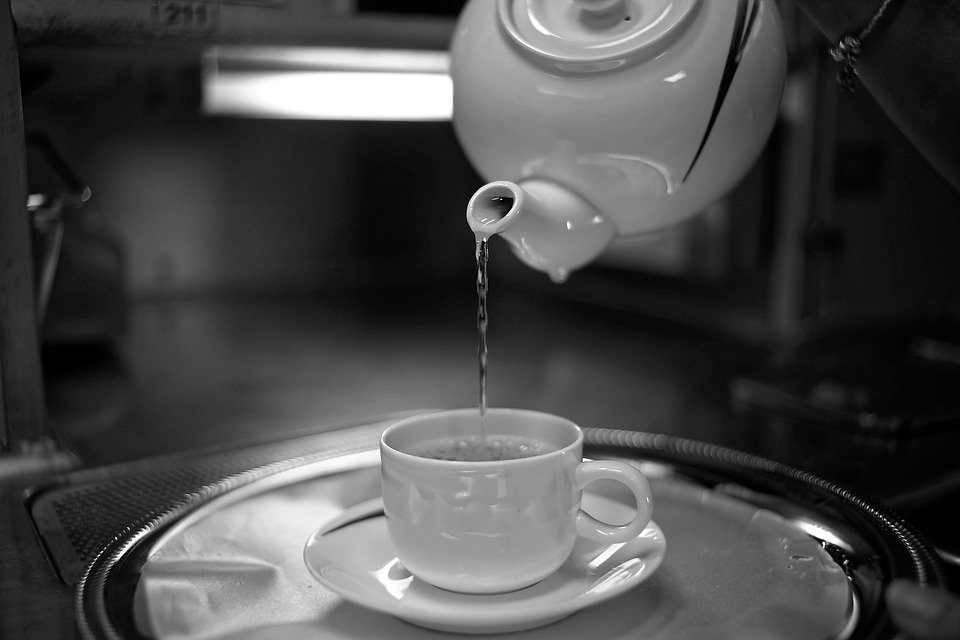 Timeout
Physical exercise such as jogging, dance etc

Self hypnosis or meditation

Creative outlet such as painting, writing

Brief resets as necessary
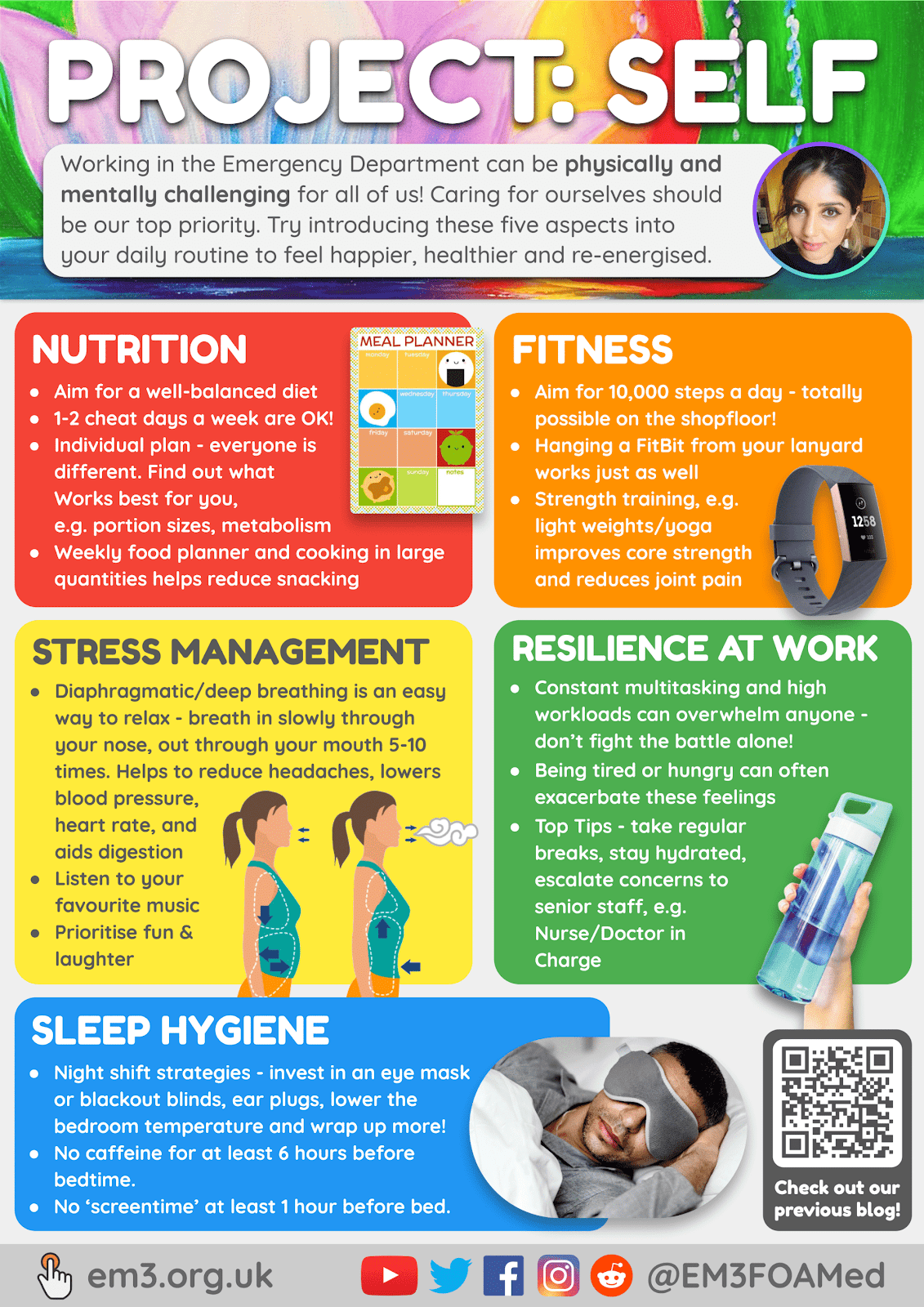 What can help?
Sleep - as much as possible 
Eat healthy, regular meals
Keep hydrated - drink a lot of water
Be with positive people
Laugh/smile
Resolve conflicts 
Say no – with a smile!
Give to others
Enjoy nature 
Take time to relax
Exercise

Body scan 
Breathe 

Be grateful
Be compassionate to yourself as well as others!
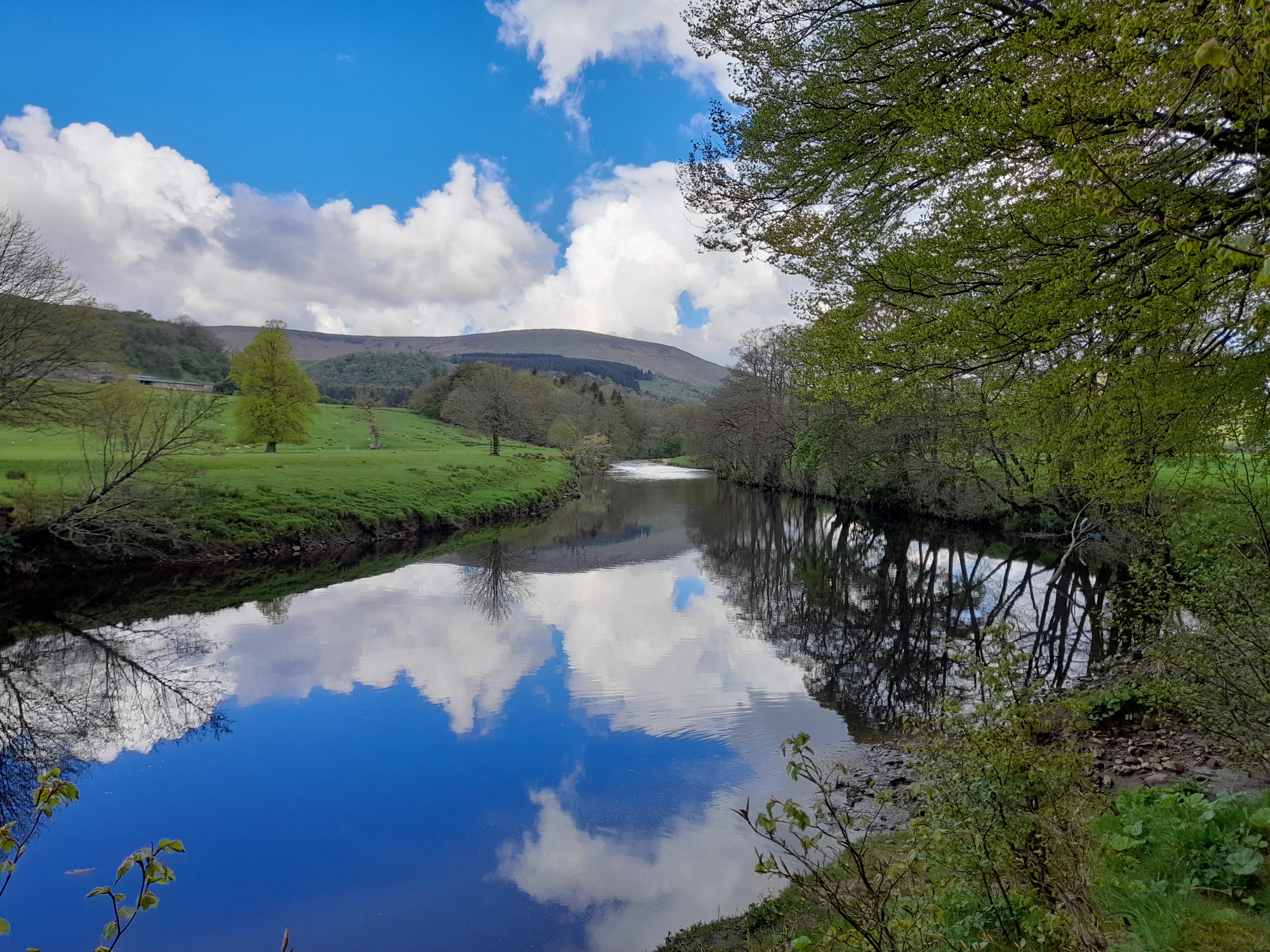 Use Imagery
Visual:-
How you see yourself
How you see others or events
How you see your symptoms

Auditory:-
Self critical internal dialogue

Positive mental rehearsal  - Associate with your desired outcome
Goal setting - Associate with the goal

Client generated imagery of a specific problem
What does it look like – what change can you make that would be helpful?
Compassionate Friend Imagery
Close eyes and remember a recent time when you had self criticism
Imagine something to symbolise the critical voice – listen to what it says – notice tonality – notice how it makes you feel

Imagine something to represent the strong, compassionate friend part of yourself  - listen to what that part is saying – notice the tonality and how it makes you feel.

Which is working better to encourage you to do better?
Practice until your compassionate friend activates as easily as your self criticism!